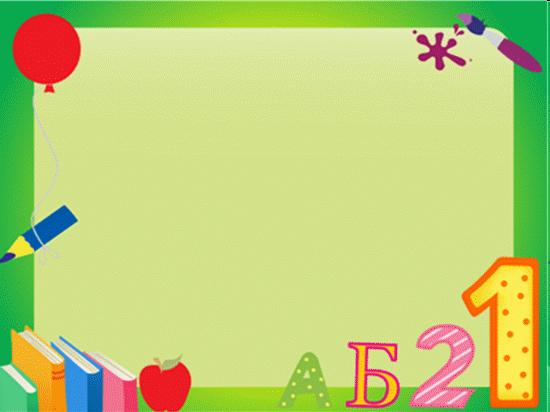 КИРОВСКИЙ РАЙОН г. КРАСНОЯРСКА
ЛОГОПЕДИЧЕСКАЯ  ОЛИМПИАДА  
БУКВОЗНАЙКИН

ЗАДАНИЯ ДЛЯ КОМАНД
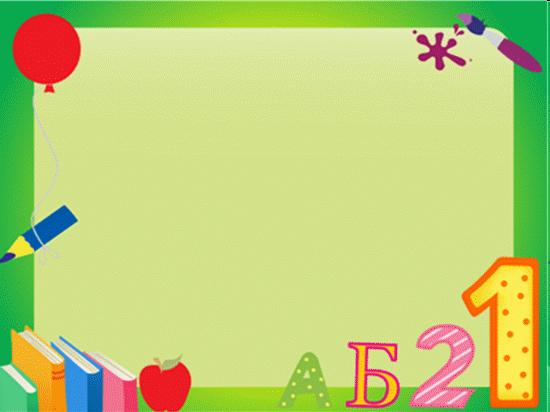 ЛОГОПЕДИЧЕСКАЯ  ОЛИМПИАДАБУКВОЗНАЙКИН
ЗАДАНИЕ 1
В ГОСТЯХ У СКАЗКИ
ВРЕМЯ ВЫПОЛНЕНИЯ 10  МИНУТ
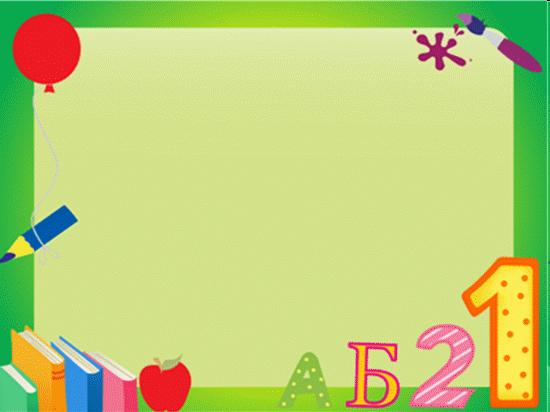 ЛОГОПЕДИЧЕСКАЯ  ОЛИМПИАДАБУКВОЗНАЙКИН
ЗАДАНИЕ 2
ПОСЛОВИЦА
ВРЕМЯ ВЫПОЛНЕНИЯ 10  МИНУТ
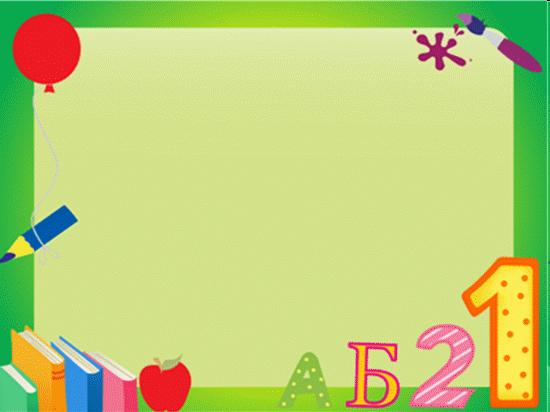 ЛОГОПЕДИЧЕСКАЯ  ОЛИМПИАДАБУКВОЗНАЙКИН
ЗАДАНИЕ 3
ИЗМЕНИ СЛОВО
ВРЕМЯ ВЫПОЛНЕНИЯ 10 МИНУТ
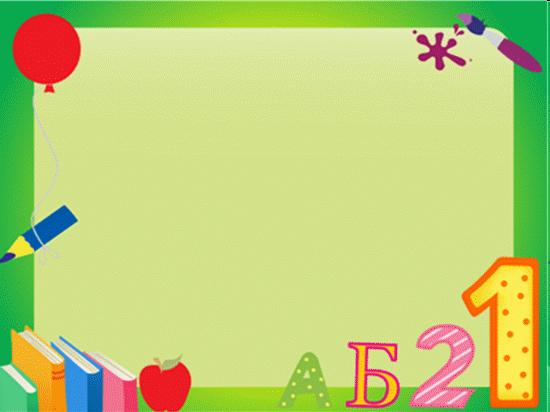 ЛОГОПЕДИЧЕСКАЯ  ОЛИМПИАДАБУКВОЗНАЙКИН
ЗАДАНИЕ 4
ТЕЛЕФОН
ВРЕМЯ ВЫПОЛНЕНИЯ  5 МИНУТ
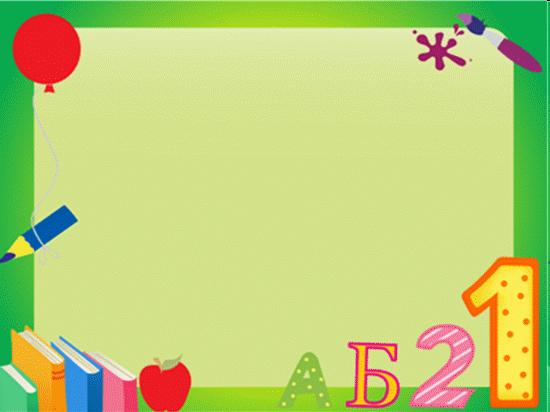 ЛОГОПЕДИЧЕСКАЯ  ОЛИМПИАДАБУКВОЗНАЙКИН
ЗАДАНИЕ 5
ПОДБЕРИ НУЖНОЕ СЛОВО
ВРЕМЯ ВЫПОЛНЕНИЯ  10 МИНУТ
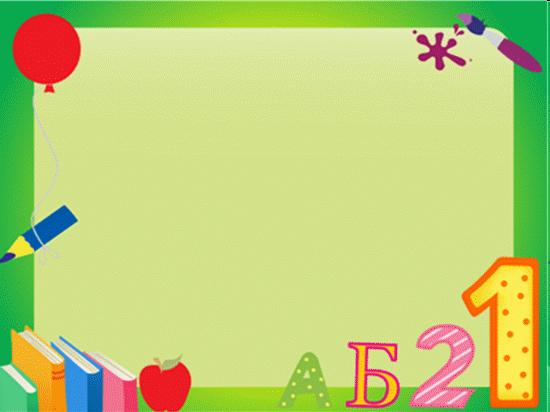 ЛОГОПЕДИЧЕСКАЯ  ОЛИМПИАДАБУКВОЗНАЙКИН
ЗАДАНИЕ 6
КОНКУРС КАПИТАНОВ
ВРЕМЯ ВЫПОЛНЕНИЯ  5 МИНУТ
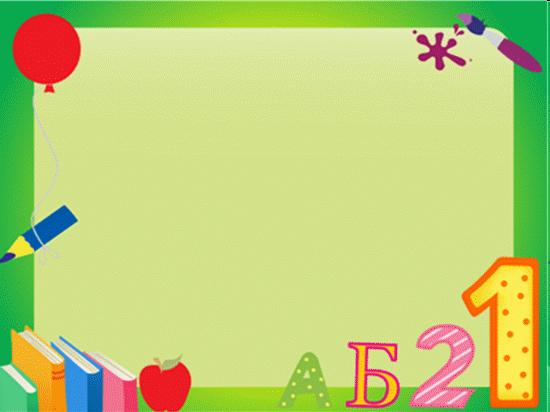 ЛОГОПЕДИЧЕСКАЯ  ОЛИМПИАДАБУКВОЗНАЙКИН
ЗАДАНИЕ 7
РЕБУСЫ
file:///C:/Users/%D1%83%D1%87%D0%B8%D1%82%D0%B5%D0%BB%D1%8C/Desktop/rebusy_semya.pdf 
ВРЕМЯ ВЫПОЛНЕНИЯ  5 МИНУТ
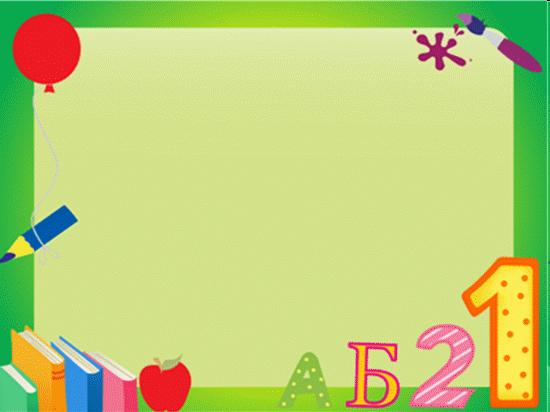 ЛОГОПЕДИЧЕСКАЯ  ОЛИМПИАДАБУКВОЗНАЙКИН
МОЛОДЦЫ!!!
ДО СВИДАНИЯ!